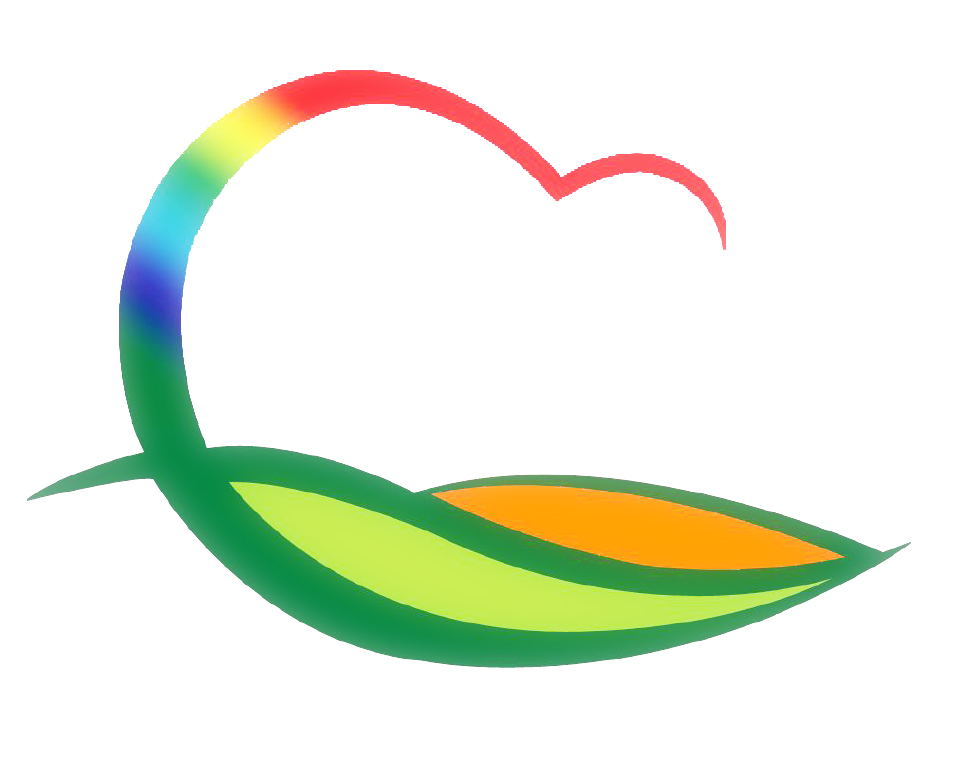 민  원  과
2-1. 도로명주소 홍보용 국기봉 배부
4.6.(월) ~ 4.10.(금)  / 읍면 순차배부 / 14,168개
관내 단독주택 신청자를 대상으로 도로명주소 홍보
2-2. 국가지점번호판 지점선점 조사
4.6.(월) ~ 4.10.(금) / 관내 등산로 외 임도 / 약 29정도
재난 안전사고 취약지역에서 재난사고 발생 시 신속히 
    하기 위한 지점 조사